Social Value
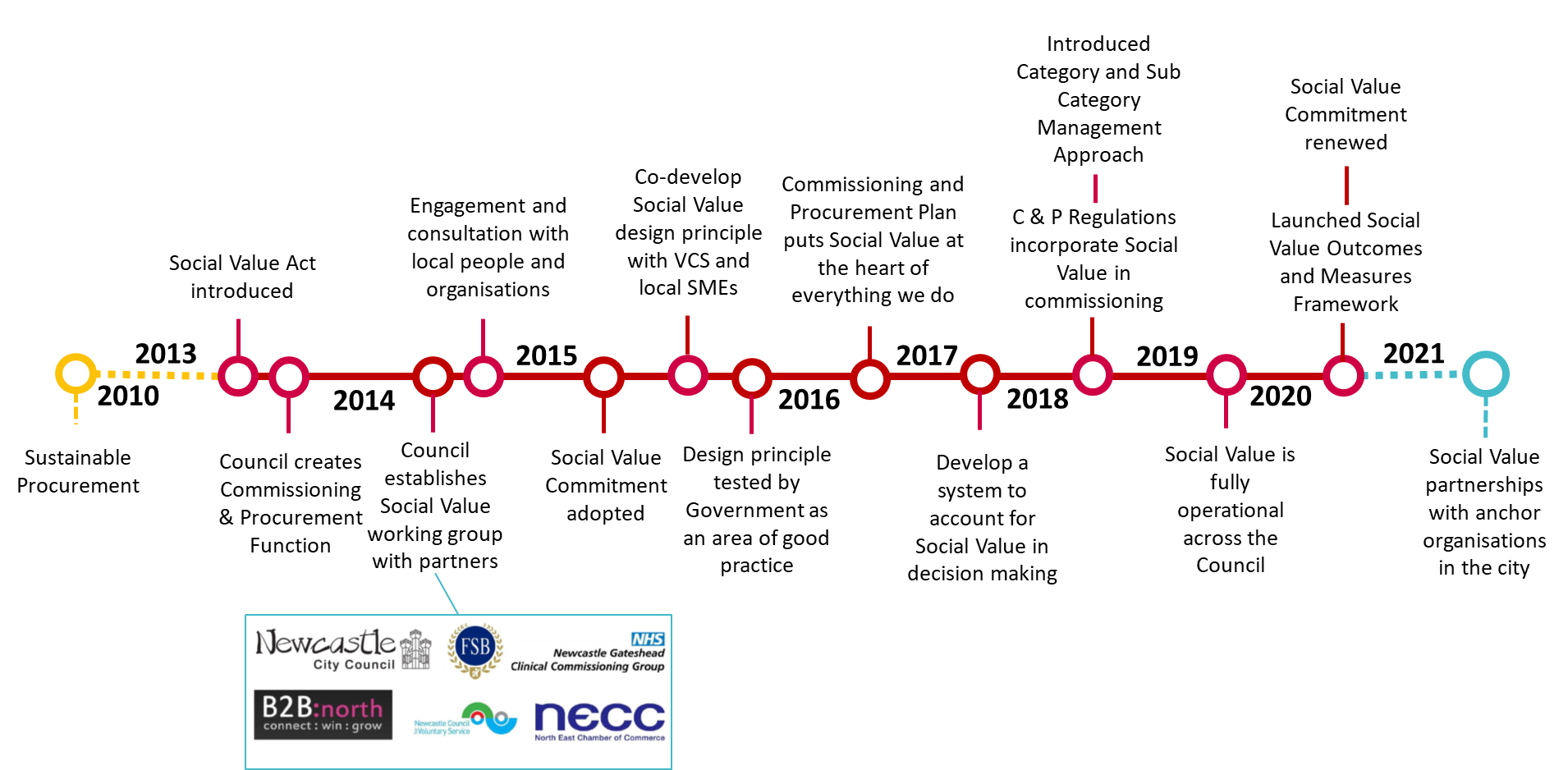 Journey so far
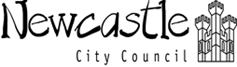 Social Value Commitment
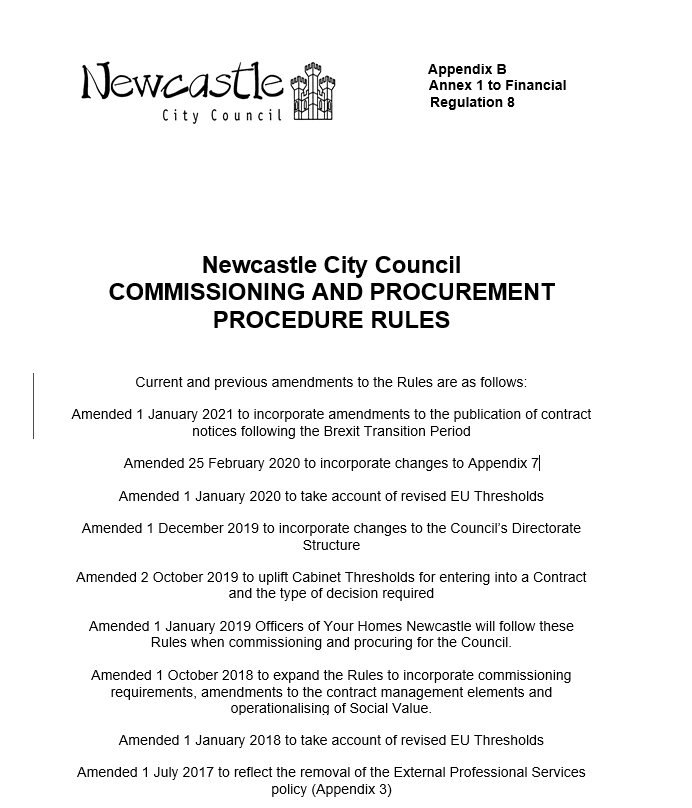 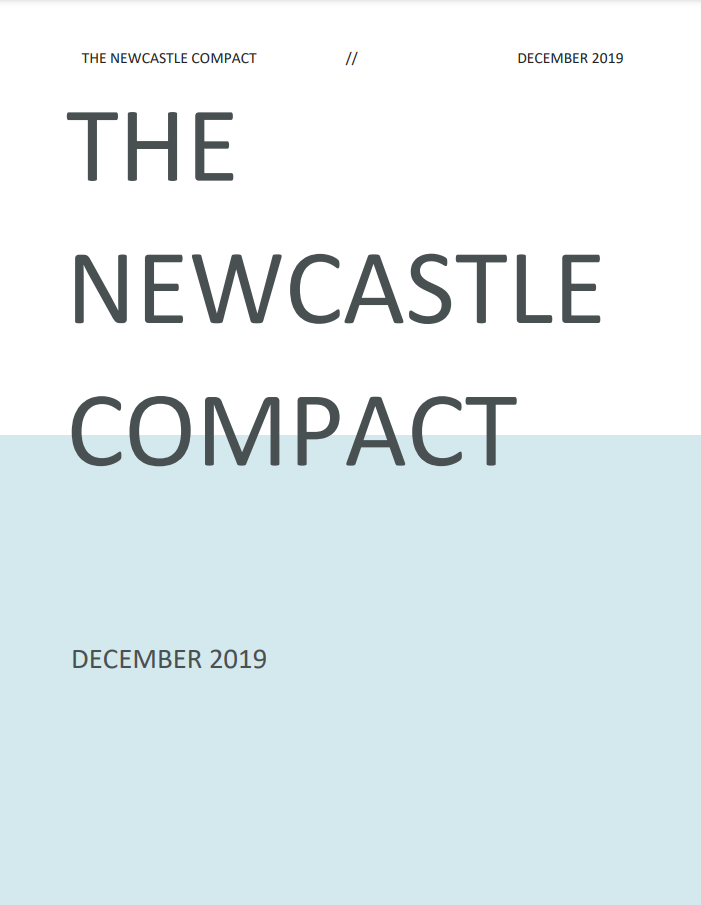 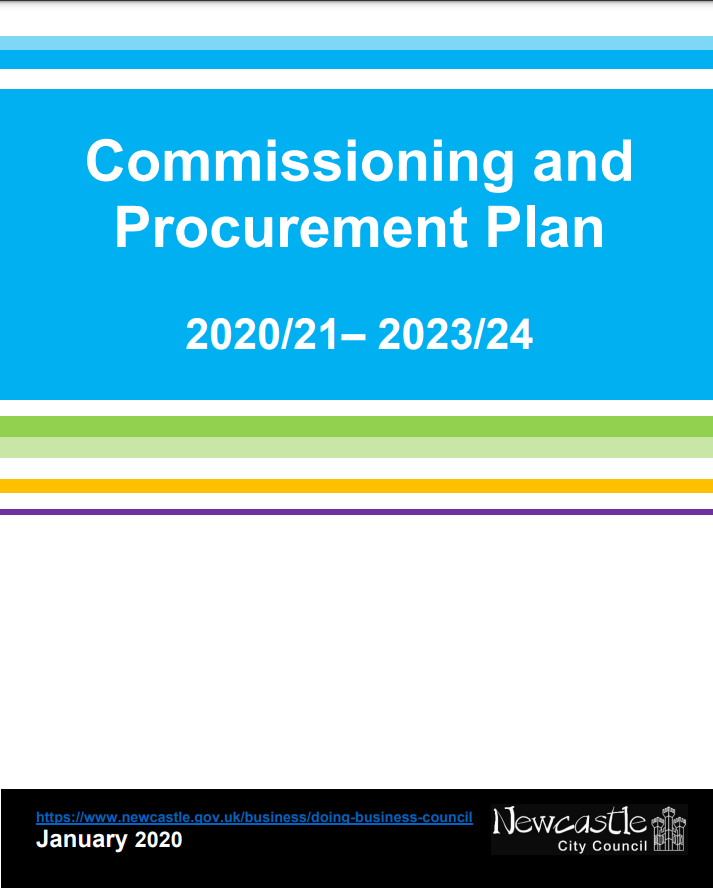 Social value policy & leadership
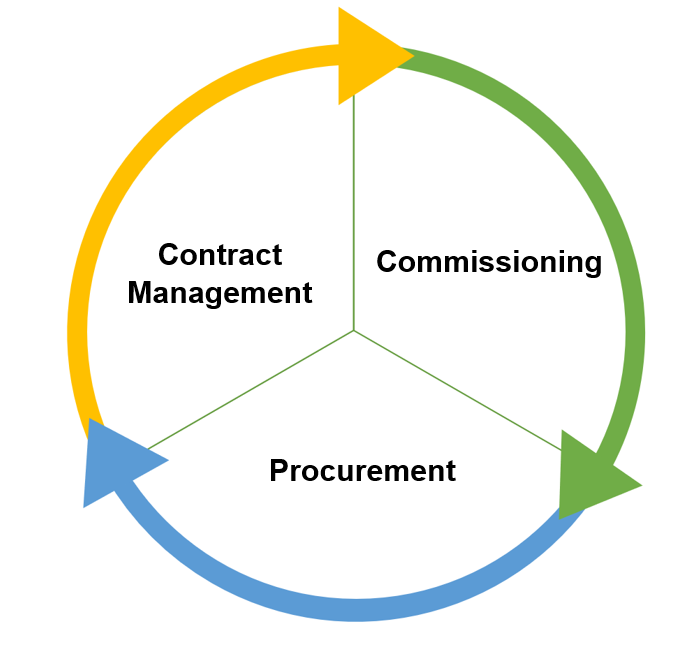 Measure through:
Performance reporting
Qualitative case studies
Contract meetings 

Develop capacity through:
Market consultation 
Sharing best practice
Identify through:
Market analysis
Impact assessments
Engagement Consultation

Design though:
Contract specification
Lotting 
Contract length 
Delivery Location
Tender readiness support
Reflect design in:
procurement routes 

Design through:
performance measures
tender evaluation questions
X
Not just an add-on during procurement

In the planning, design and delivery of services

Ways of working
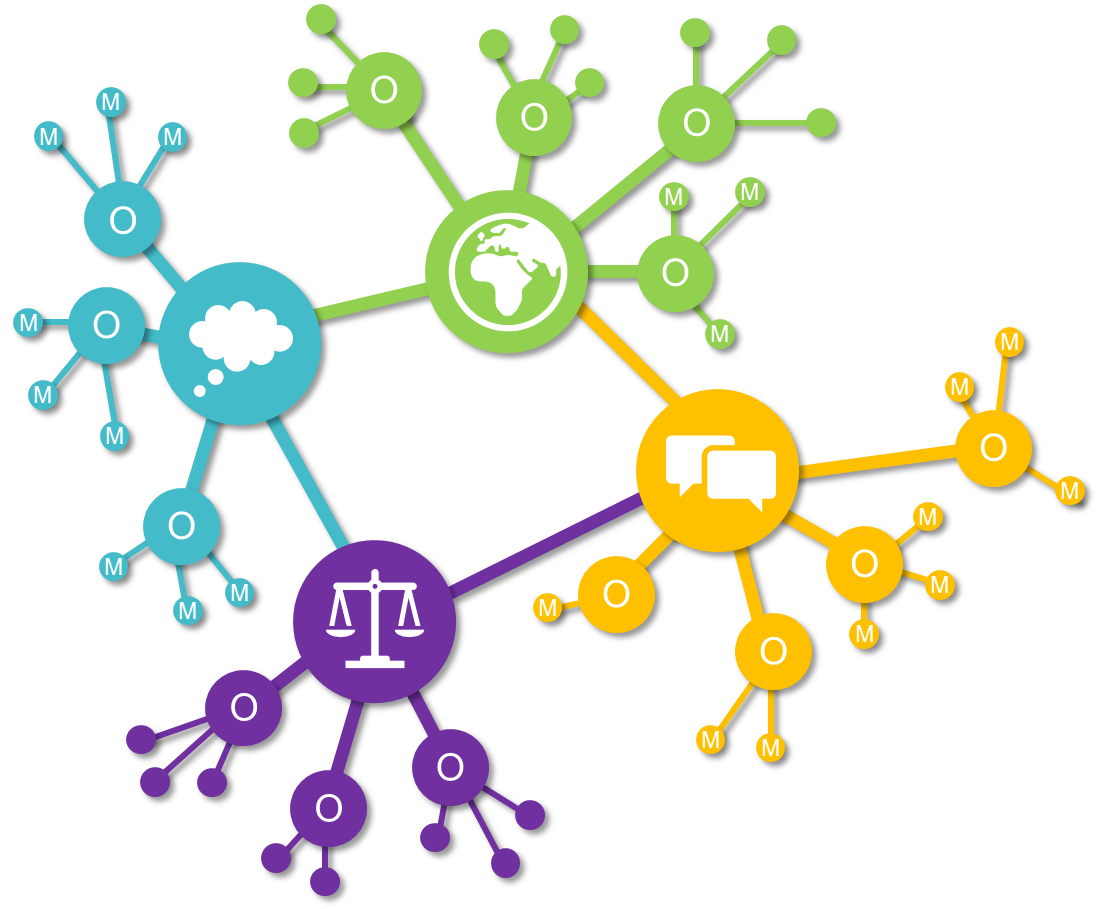 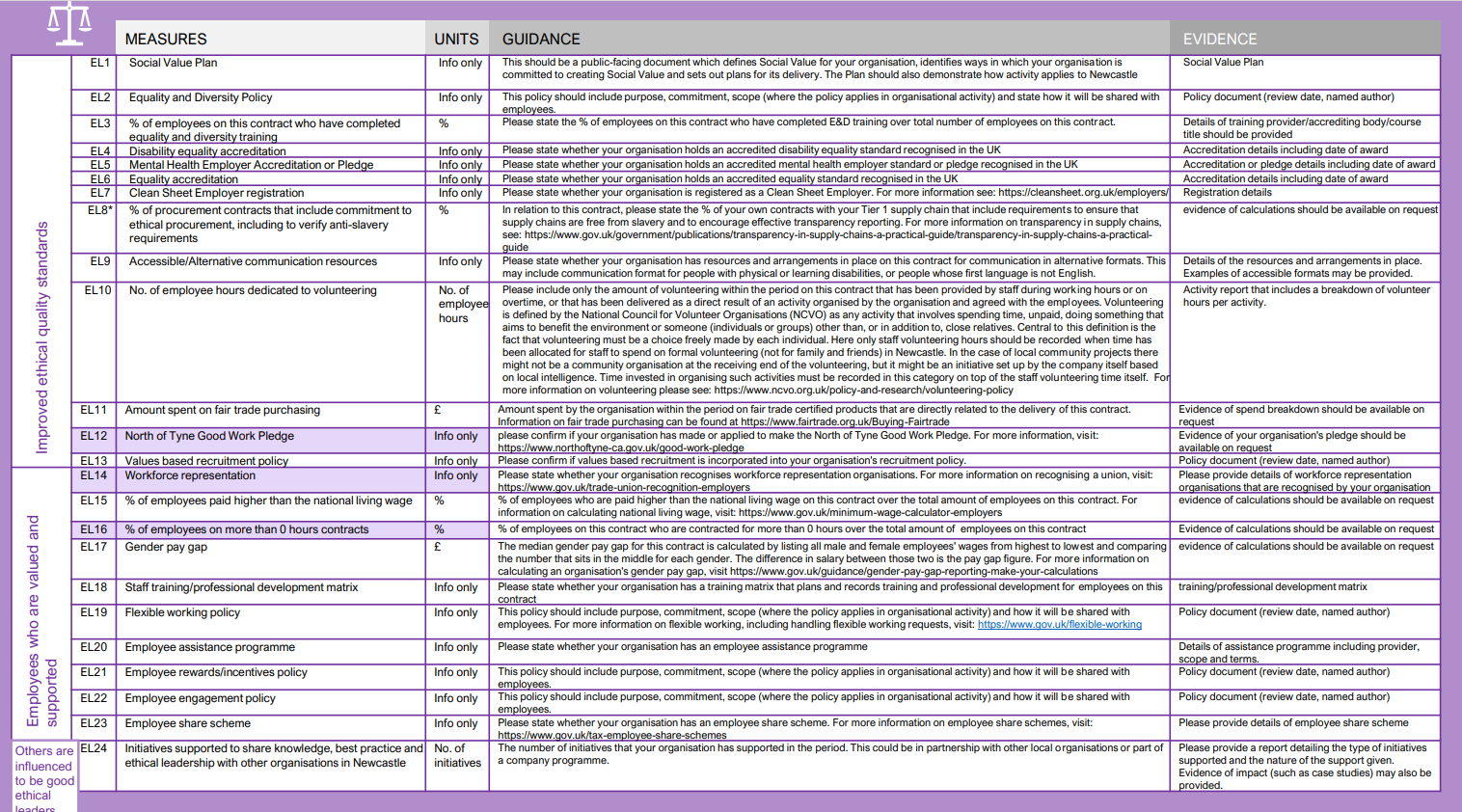 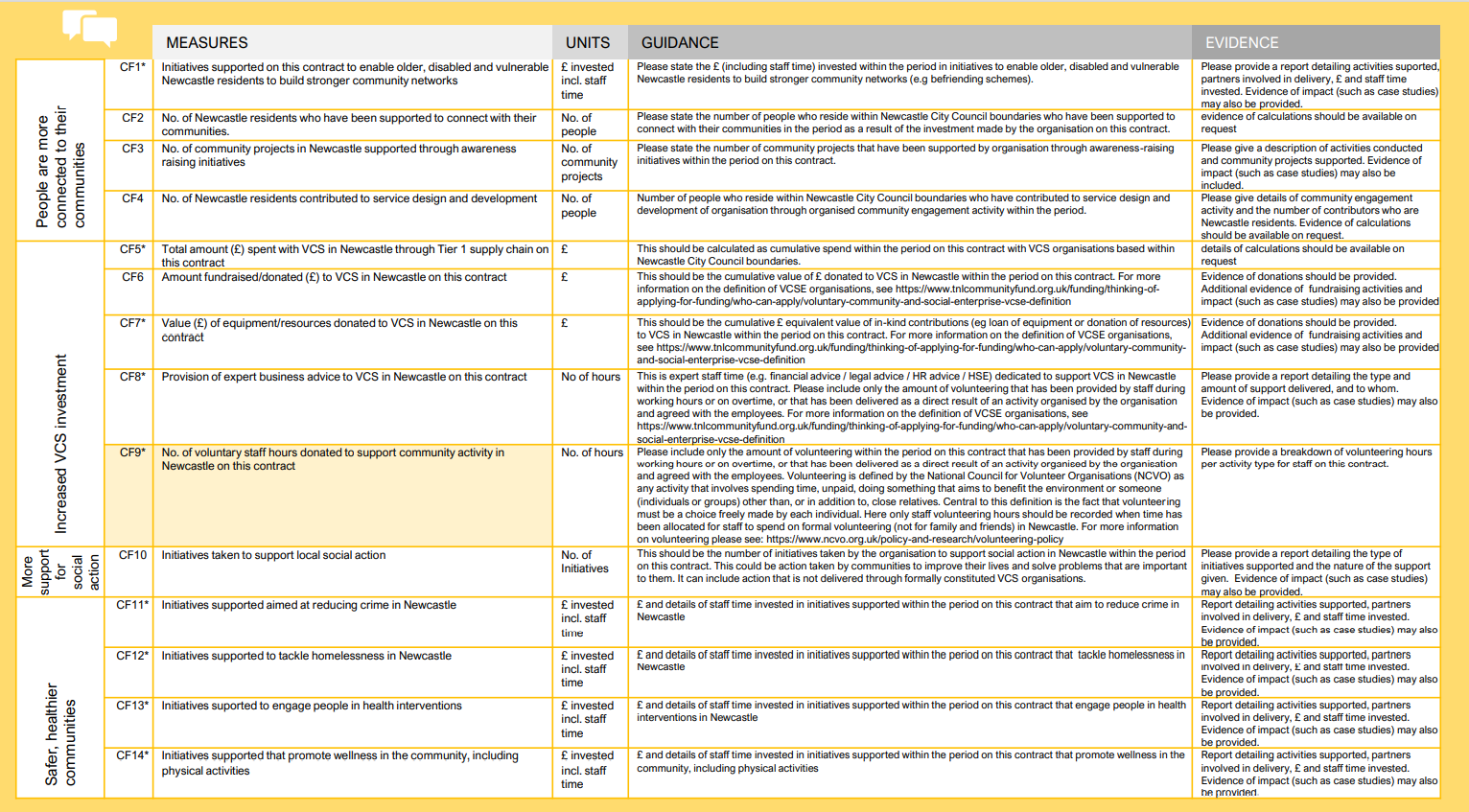 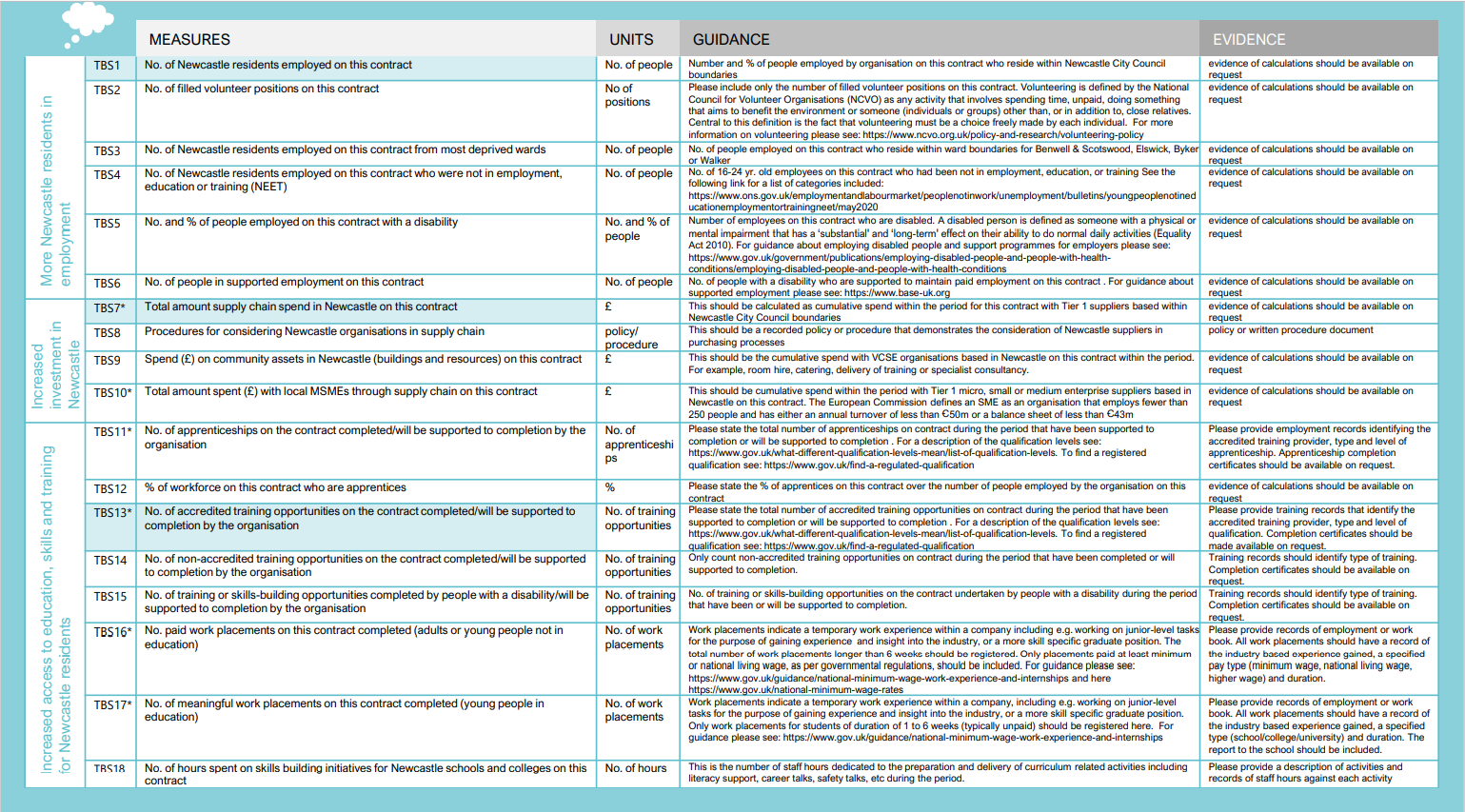 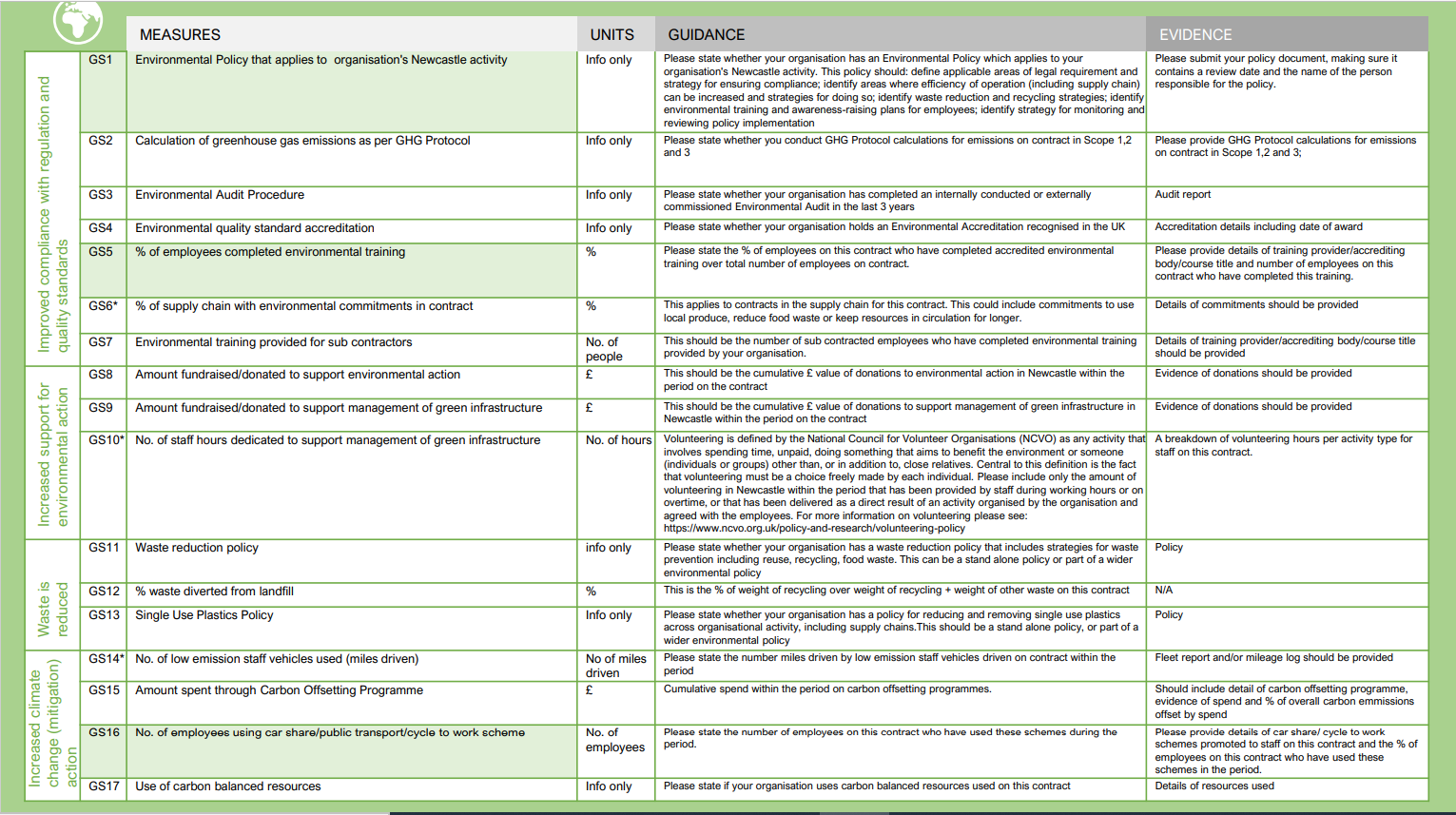 Design tools
Levelling up
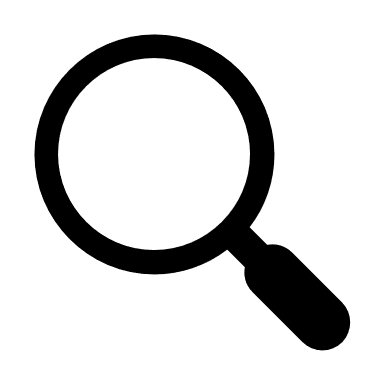 National Procurement Policy Statement
Procurement Reform  Green Paper
Social Value
Decarb/Net Zero action
COVID response
PPN 11/20 Reserving Procurements
Social value in LA focus
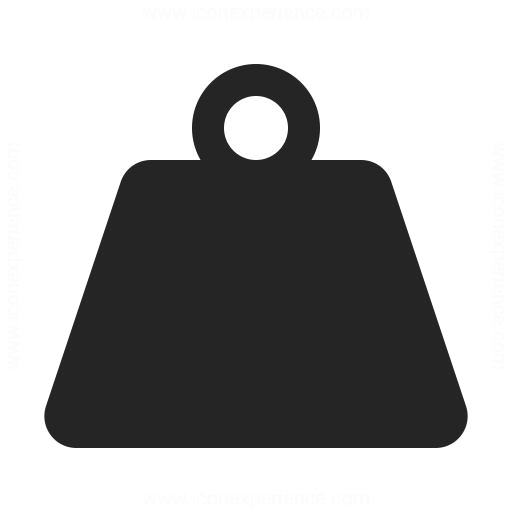 Renewals
New policy agendas
Grant funded procurement
COVID/contract delivery
COVID/pressures on buyers
PPN guidance/no legislative change
Procurement reform burden
Sustained budget cuts
NO ADDED RESOURCE
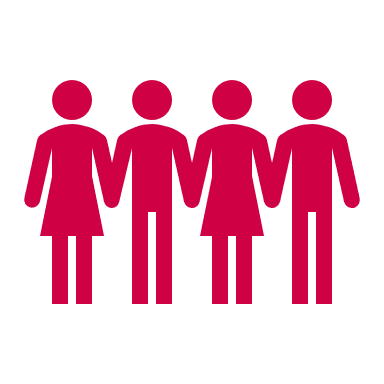 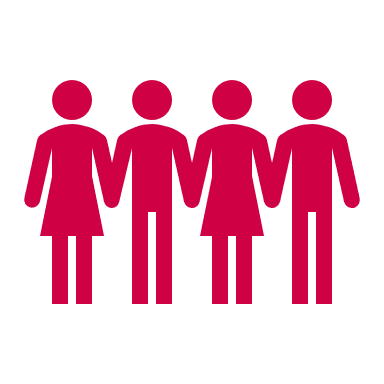 Challenges for commercial teams
Recognise these pressures in our organisation
Set our priorities for procurement at the highest level
Make procurement everyone’s business – understand service areas’ requirements of commercial teams
Understand our legal position and how we manage risk – share across organisation
Build social value into every part of the commissioning and procurement process, ensuring buy in and participation across the organisation
What can we do?